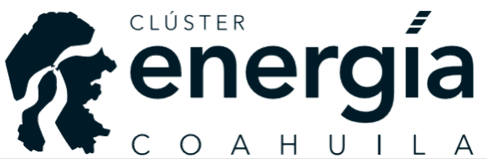 Nombre del responsable: C.P. Alejandra Guajardo Alvarado. 
Fecha de actualización y/o revisión: Junio de 2019